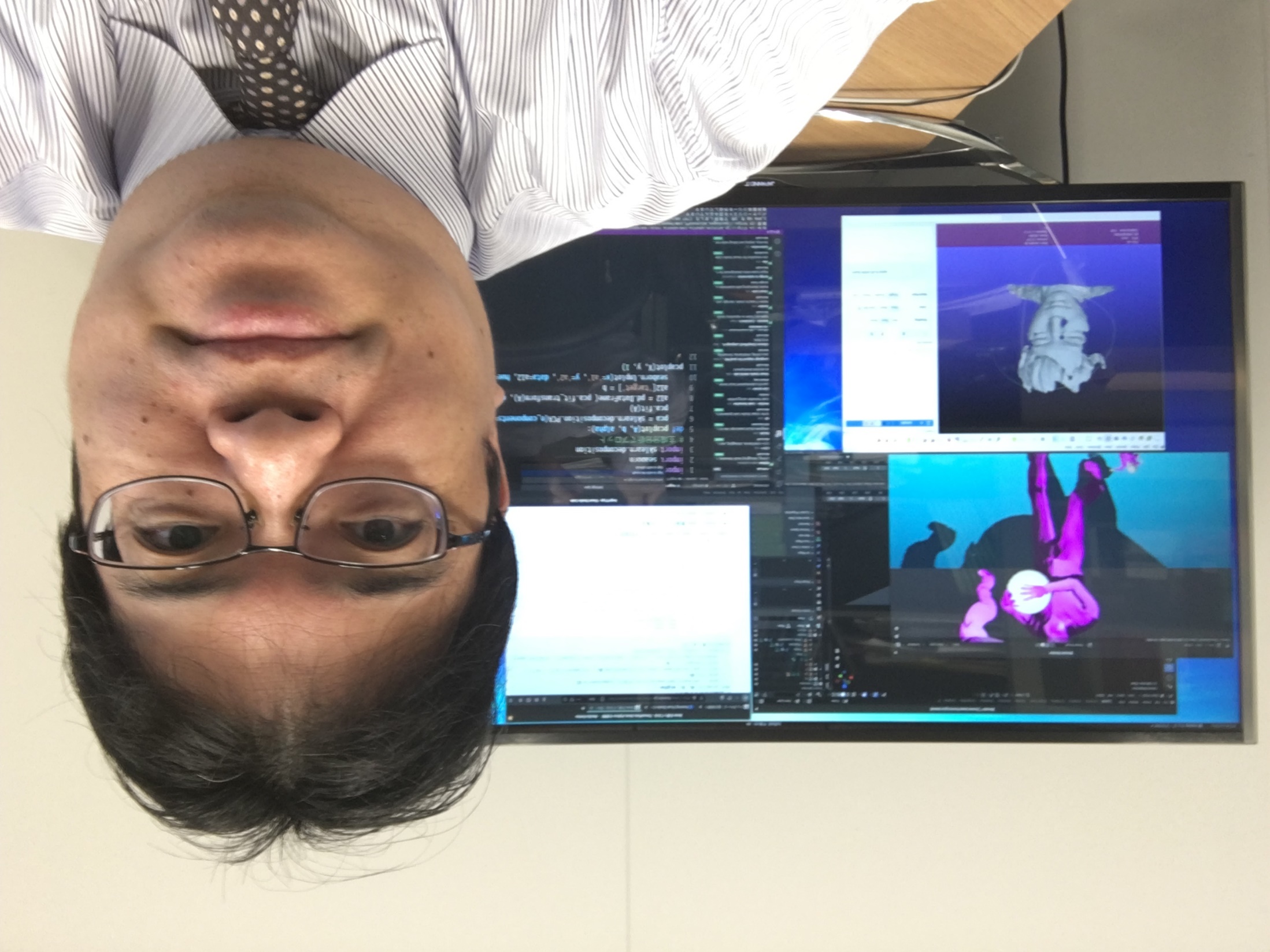 rd-6. 相関，相関係数
データサイエンス演習
（R システムを使用）https://www.kkaneko.jp/de/rd/index.html
金子邦彦
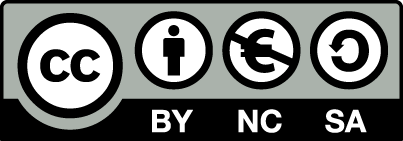 1
相関
相関は，2つの変数の間に関連性があるかを示す
相関がある場合，一方が変化すると，もう一方も変化する傾向にある

【相関ありの場合】
X が増えると，Y が増える傾向がある（正の相関）
	勉強時間が増えると、得点が上がる
X が増えると，Y が減る傾向がある（負の相関）	
	ガソリン代が上がると、車の利用が減る
【相関なしの場合】
X と Y に関係がない
	足のサイズと勉強時間に関係がない
2
相関係数
相関係数は，相関を算出した数値．範囲はー１から１まで
相関係数を算出することで、変数間の関係の分析ができる

１に近い値：　相関あり．正の相関
　
０に近い値：　相関なし

ー１に近い値：　相関なし．負の相関
3
正の相関
２つの変数 xx, yy に相関がある
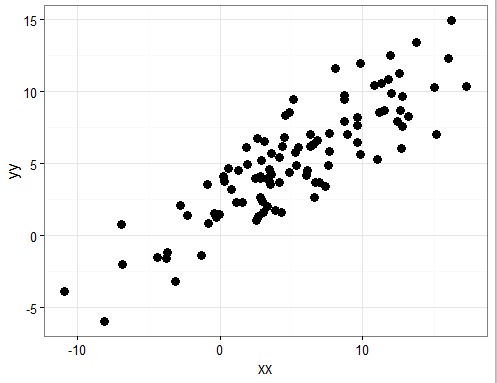 xx の値が増えると
yy  の値が増える傾向がある
（正の相関）
相関係数の算出結果
0.8620027 (1 に近い値)
4
負の相関
２つの変数 xx, yy に相関がある
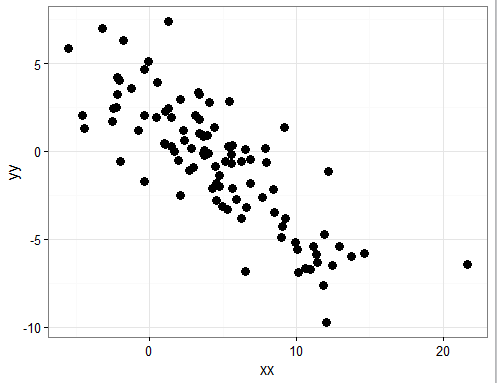 xx の値が増えると
yy  の値が減る傾向がある
（負の相関）
相関係数の算出結果
-0.8502535 (-1 に近い値)
5
相関なし
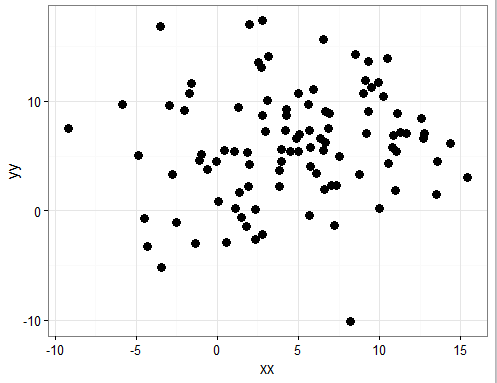 相関係数の算出結果
0.1252164 (0 に近い値)
6
相関係数のまとめ
１に近い値：　相関あり．正の相関
０に近い値：　相関なし
ー１に近い値：　相関なし．負の相関
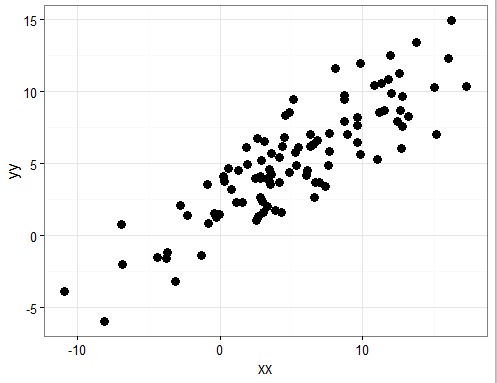 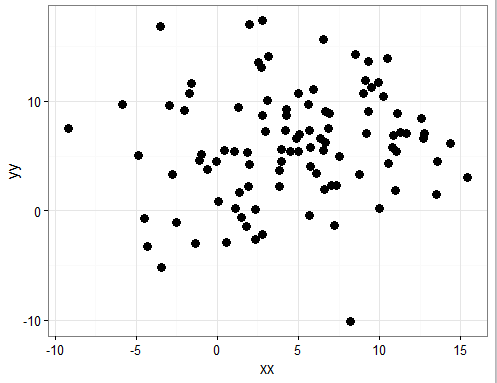 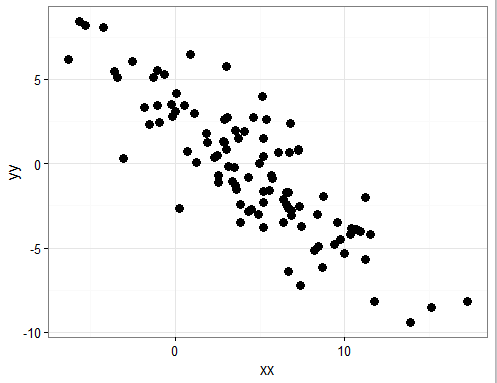 -0.8502535 (-1 に近い値)
0.1252164 (0 に近い値)
0.8620027 (1 に近い値)
負の相関
相関なし
正の相関
7
相関係数の活用例
２つの量の間の関係性の分析

広告を増やすと，売上高が増えそうか

相関が高い複数の金融商品を扱うと，リスクが高いか

遺伝子と疾患に関係がありそうか
8
相関係数の性質
「相関の強弱」の尺度である．「傾き」ではない
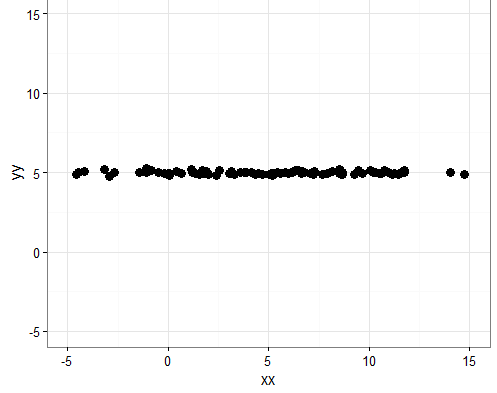 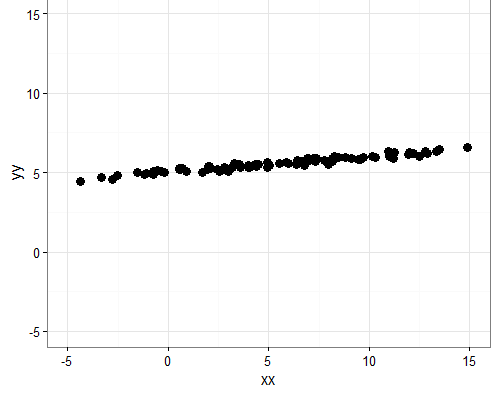 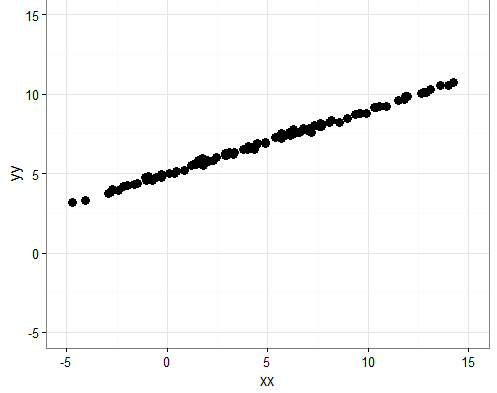 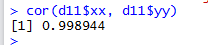 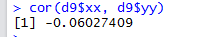 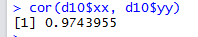 １に近い値
１に近い値
9
合成データからランダムに100個選び標本を作る
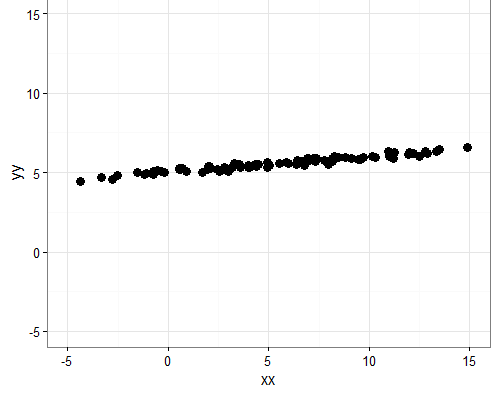 サイズ１００
の標本を２セット
合成データ
タイプ：数値（整数化しない）
サイズ：100,000
x2 <- rnorm(100000, mean=5, sd=5) 
y2 <- rnorm(100000, mean=5, sd=0.1) 
d10 <- data.frame( xx=x2[floor( runif(100, 1, 100000+1) )], 
  yy=y2[floor( runif(100, 1, 100000+1) )] )
d10$yy <- 0.1 * d10$xx + d10$yy
library(ggplot2)
ggplot(d10, aes(x=xx)) + 
  geom_point( aes(y=yy), size=3 ) + xlim(-5, 15) + ylim(-5, 15) +
  theme_bw()
cor(d10$xx, d10$yy)
合成データに，
正の相関関係をもたせる
10
合成データからランダムに100個選び標本を作る
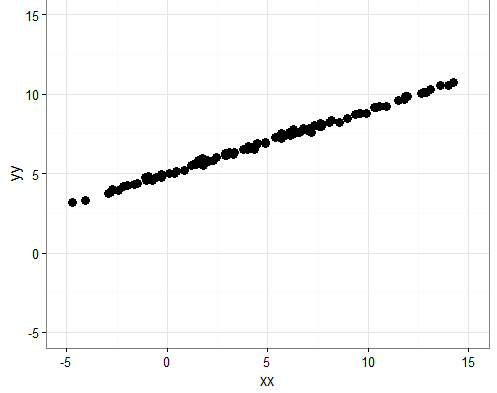 サイズ１００
の標本を２セット
合成データ
タイプ：数値（整数化しない）
サイズ：100,000
x2 <- rnorm(100000, mean=5, sd=5) 
y2 <- rnorm(100000, mean=5, sd=0.1) 
d11 <- data.frame( xx=x2[floor( runif(100, 1, 100000+1) )], 
  yy=y2[floor( runif(100, 1, 100000+1) )] )
d11$yy <- 0.4 * d11$xx + d11$yy
library(ggplot2)
ggplot(d11, aes(x=xx)) + 
  geom_point( aes(y=yy), size=3 ) + xlim(-5, 15) + ylim(-5, 15) +
  theme_bw()
cor(d11$xx, d11$yy)
合成データに，
正の相関関係をもたせる
11
相関係数の例
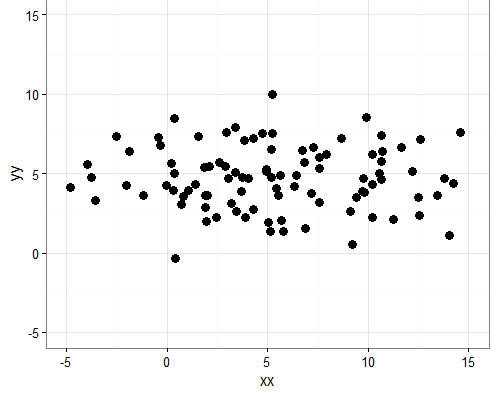 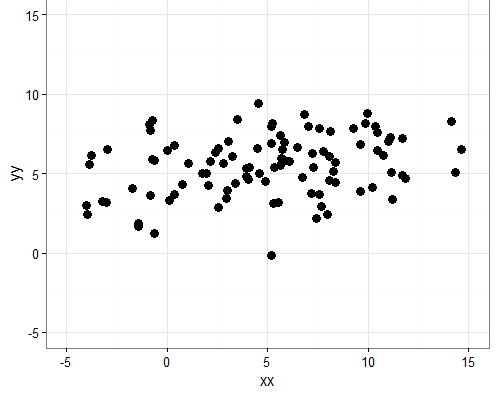 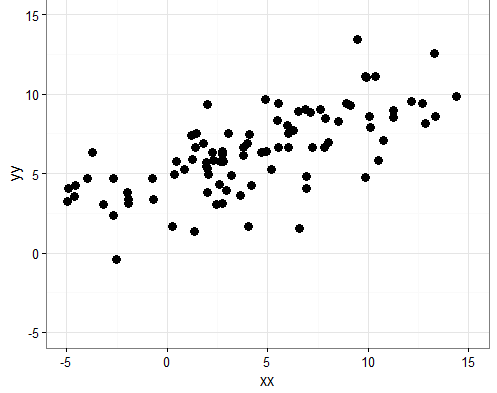 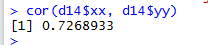 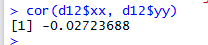 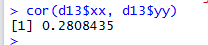 12
おわりに
相関がある場合，一方が変化すると，もう一方も変化する傾向にある
１に近い値：　相関あり．正の相関
０に近い値：　相関なし
ー１に近い値：　相関なし．負の相関

３つ以上の変数があるとき、相関係数は多数求まる
　　変数	A, B, C　に対して
　　	A と B の相関係数，
	B と C の相関係数，
	C と A の相関係数
13